06.09.2023
State Plan Community Survey
Family Support and Prevention Service
1
06.09.2023
Initial Data Analysis of the State Plan Community Survey
M. Dannielle Ayers, PhD, CHES® | MIECHV Program Evaluator III
2
Background
According to 63 O.S.  §1-227.3, the Family Support and Prevention Services (FSPS), Office of Child Abuse Prevention (OCAP) is responsible for the creation and execution of the Oklahoma State Plan for the Prevention of Child Abuse and Neglect. The FSPS promotes the health, safety and wellness of Oklahoma's children and families by: 

providing funding, training, technical assistance and oversight to local organizations/agencies that serve families with young children;
providing training to professionals that work in the area of child maltreatment prevention and intervention; 
providing information and educational materials upon request; and
providing infrastructure to family support/child maltreatment prevention efforts.
Collaborators and Purpose
Collaboration
FSPS Office of Child Abuse Prevention 
Oklahoma Commission on Children and Youth (OCCY)
Oklahoma Human Services (OKDHS)
Oklahoma Partnership for School Readiness (OPSR) 
Purpose
To create a state plan that includes the needs of all communities in Oklahoma. 
5- year state plan, executed in 2024
Reviewed annually by OCCY
Data Collection Plan
Surveys
Community Cafes
Oklahoma State Department of Health | State Plan Community Survey| 06.09.2023
4
Survey Fundamentals
Survey Methods
Qualtrics online survey
Open from 3.28 to 5.18
Survey Distribution
QR code
Facebook
Collaborative convening
Flyers
TV interviews
Telemundo
Total Responses 
Professional (n= 707)
Parent (n=307)
User Language
English
Spanish (n= 46)  
Professional 
Parent (n= 35)
Survey Design 
Anonymous 
Demographics
9 main domains 
Unique questions (professional; parent)
Survey Length
Parent, up to 60 questions 
Professional, up to 48 questions
Oklahoma State Department of Health | State Plan Community Survey| 06.09.2023
5
Example of Text
Many areas of high need do not have any services and reply on in home care which may not meet health, safety and education standards. These programs and homes need much more support and are not considered as the great support they are. Visiting nurses, library book mobile, food trucks and toys and games, community recreation spaces, parks and pools are not in place to take kids to and they are inside with the TV and nobody to play with. This makes for problems instead of opportunities and was not solved with the pandemic. Some churches would be available to open doors to kids, but often don't have security clearance and health and safety code response in place, but want this. It's too bad this can't be thrown open to help get the right stuff in place. Also the day care review meets twice yearly to look at child abuse cases and this is not staffed by any systemic process for church and day camp or summer camp by a roundtable of professional people from teachers certification, forensics, psychology, language, ethnicity, religion, culture and health dept . This has been stuck for over 20 years and the way it is managed let's groups with money keep their program open and never address that they hired one or more child abusers, actively have pedophiles or violent offenders on the property as core child workers or who are on auxiliary staff as same or even administration who has these problems at home or responders hired by OKDHS, OKHCA and fire, police, teacher or certifiers. More groups should have incentive for early childhood education and support for parents who work and don't just need to go for coffee and a place to drop the kids during yoga. I am concerned these things are unchanged for 20 years, and parents can't find people with college degrees to care for kids using vetted strategies and in that be available for 9 hours of childcare without the parents being threatened with leaving their kids there too long and threatened with fines or CPS reports for any reason including being late due to unforeseeable reasons. These things aren't on your list, and then you aren't thinking about them at all. I paid $25 or more per childcare application in advance for each facility which was non refundable and had to be resubmitted each year to secure spots. Some years my dtr had to attend more than one program due to hours of availability and more than once I had to move my dtr from an abusive care situation which was reported to the state licensure and was found to be true on all counts and no prosecuted nor published as true. These things are annoying but leave children of astute parents open to criticism and the child open to being abused again because of this type of practice errors by OKDHS staff who are not required to have professional degrees with an accompanying license any ethics or accountability
Oklahoma State Department of Health | State Plan Community Survey| 06.09.2023
6
Professionals
Oklahoma State Department of Health | State Plan Community Survey| 06.09.2023
7
Professionals Specific Questions
Training in last five years
Child abuse and neglect training offered by their organization
Confidence to identify, report, and refer victims or perpetrators of expected abuse or neglect
Knowledge of ACES, PACES, Protective Factors
Characteristics of services they provide
Open-ended questions for beliefs about the biggest strengths for child abuse and neglect resources in their community.
8
Response by County
Oklahoma State Department of Health | State Plan Community Survey| 06.09.2023
9
Professionals Organizations and Roles
Type of Organization
Education- 15%
Faith based- 1%
Government- 35%
Non profit- 35%
Other- 14%
Role within Organization
Administration- 34%
Child advocate- 5%
Direct client services- 30%
Other- 32%
Oklahoma State Department of Health | State Plan Community Survey| 06.09.2023
10
Other Types of Organizations
Tribal and Government
Tribal Government
Child welfare
Mother-based
CASA (Court Appointed Special Advocate)
Foster care agency
Education and Higher Education
Education - Social enterprise
Legal and Law
Private Agency and For-Profit
Private agency
For-profit
For profit healthcare
Community and Advocacy
Childcare and Daycare
Retired and Former
Former CWS (Child Welfare Services)
Retired school psychologist
Miscellaneous
Work Ready Oklahoma
OHS (Office of Head Start)
Children First (C1)
RMRS (Residential Mental Retardation Services)
Self employed private practice
Oklahoma State Department of Health | State Plan Community Survey| 06.09.2023
11
Other Types of Roles in Organization
Education and Teaching: 33.5%
Teacher
Teacher's Assistant
School Counselor/Homeless Liaison
School Nurse
Healthcare and Nursing: 18.5%
Nursing Educator
Home Visiting Nurse
RN Case Manager
Public Health Nurse in a School Setting
Volunteer and Advocacy: 4.5%
Social Work and Counseling: 11%
Therapist
School Social Worker
Licensed Counselor
Prevention and Education
Administration and Management: 7%
Program Coordinator
Program Manager
Supervisor/Direct Client Services
Research and Data: 4.5%
Research Project Coordinator
Other Professions: 21.5%
Oklahoma State Department of Health | State Plan Community Survey| 06.09.2023
12
Professional Demographics
Gender
Female (89%)
Male (9%)
Non-binary (1%)
Other (1%)
Race
White (72%)
American Indian or Alaska Native (15%)
Other (7%)
Black or African American (5%)
Asian (1%)
Ethnicity
Non-hispanic/Latino (87%)
Hispanic/Latino (11%)
Not sure (3%)
Education
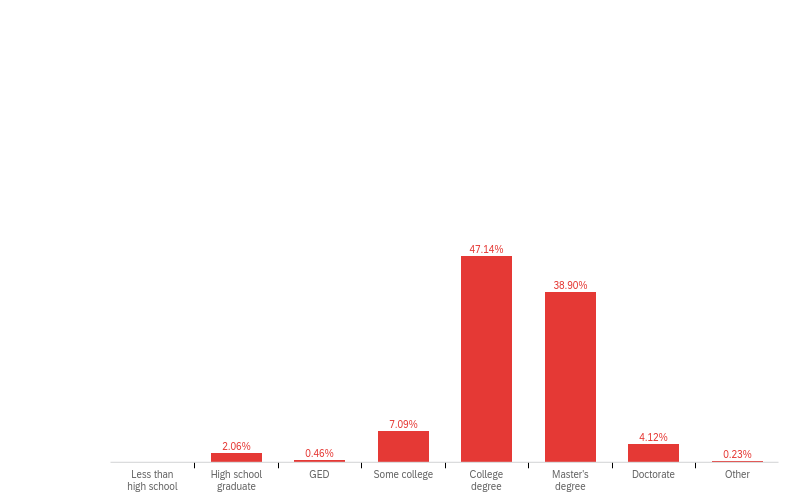 13
Professional: How confident are you in your ability to do the following?
14
Professional: How knowledgeable are you of the following?
15
Professional: What is the biggest strength or resource in your community to help prevent child abuse and neglect?
16
Professional: What is the biggest strength or resource in your community to help prevent child abuse and neglect? (Other Text)
Support services such as local parenting groups, domestic violence/emergency shelters, tribal services, and family oriented support programs.
Government agencies, particularly the Department of Human Services.
Interconnected communities where neighbors, friends, family provide a mutual support system to one another.
Education centered programs that focus on educating the community about healthy parenting and child advocacy.
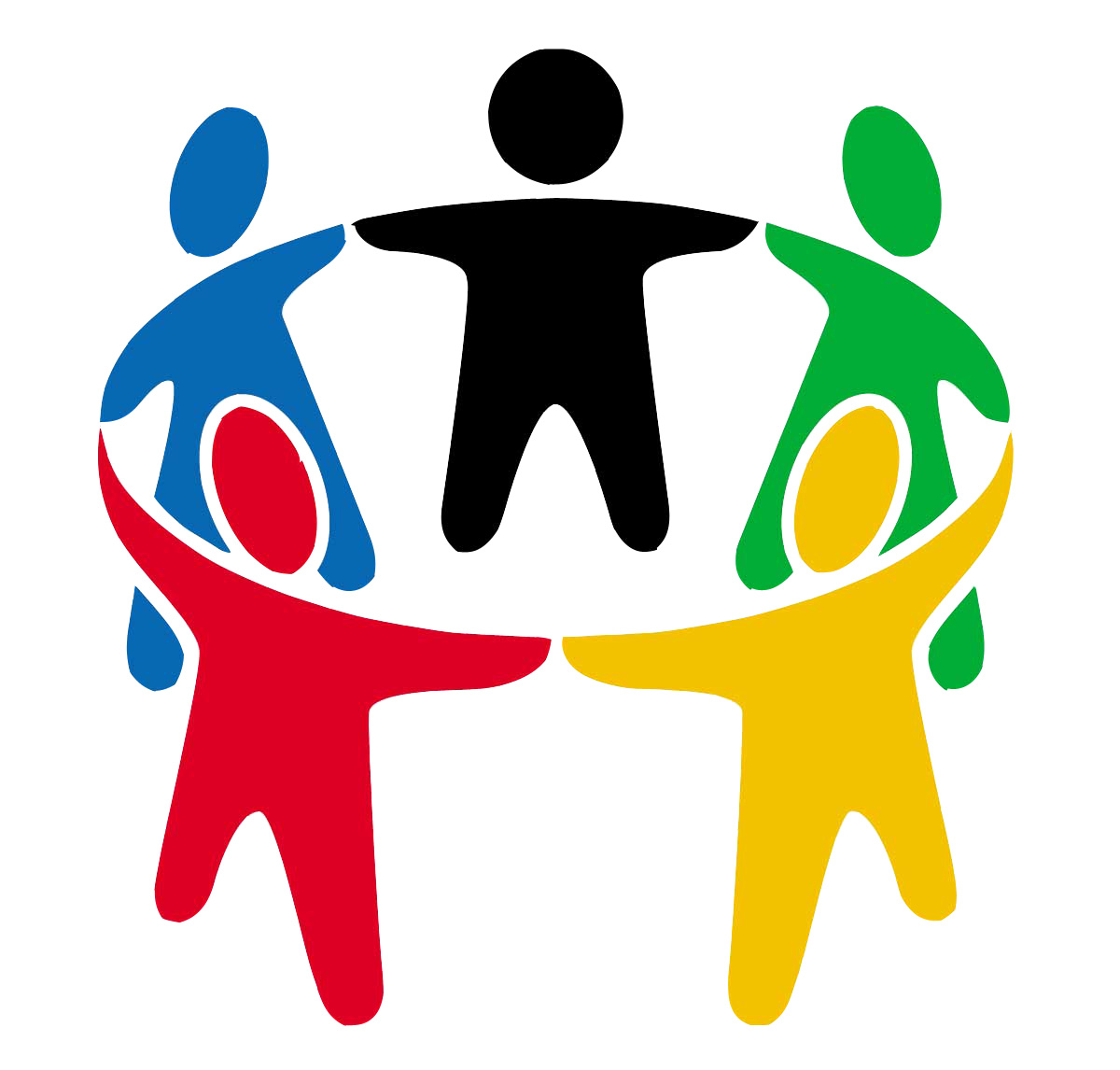 Oklahoma State Department of Health | State Plan Community Survey| 06.09.2023
17
Parents
18
Parent Specific Questions
Relationship
To child(ren)
Personal
Age of child(ren)
Employment status
Military status
History of giving feedback to organizations or services.
19
Parent Demographics
Most had children that were between 6 and 18 years (86%)
Most were married (68%) and employed full time (56%)
Race
White (68%)
American Indian or Alaska Native (16%)
Black or African American (4%)
Asian (1%)
Native Hawaiian or Pacific Islander (1%)
Other (10%)
Ethnicity
Non-Hispanic/Latino (79%)
Hispanic/Latino (16%)
Not sure (4%)
Oklahoma State Department of Health | State Plan Community Survey| 06.09.2023
20
Parent: Most parents agreed with the following statements.
21
Parent: Most parents disagreed with the following statements:
22
Parents: Please indicate how often you experience the following.
Oklahoma State Department of Health | State Plan Community Survey| 06.09.2023
23
Parents: Please indicate how often you experience the following.
Oklahoma State Department of Health | State Plan Community Survey| 06.09.2023
24
Parent: History of giving feedback to organizations/services they have engaged with.
“I give feedback that goes to the local coalition director and she gives it to the agencies. I like this because then I don’t think they are targeting me when I tell them what they could do better. They give me gift cards and that’s helped with going to the grocery. They invited me to join their Learning Community, I’ve gone a few times and they always ask for my input. It’s nice because it’s not run by government people, just normal people who’ve got kids too. “
45% of the parents had given feedback to organizations/services that they had engaged with.
Most feedback was given through surveys.
Oklahoma State Department of Health | State Plan Community Survey| 06.09.2023
25
Experiences with Home-based Programs
Oklahoma State Department of Health | State Plan Community Survey| 06.09.2023
26
Professionals: Please indicate if you have REFERRED families to the following home-based programs within the last three years:

Parents: Please indicate if you are AWARE of or have USED any of the following home-based programs:
Oklahoma State Department of Health | State Plan Community Survey| 06.09.2023
27
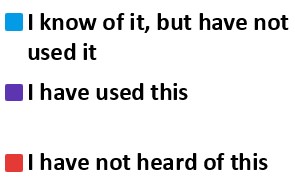 Professional						Parent
Oklahoma State Department of Health | State Plan Community Survey| 06.09.2023
28
Professional
How would you describe your clients' experience accessing the home-based programs?
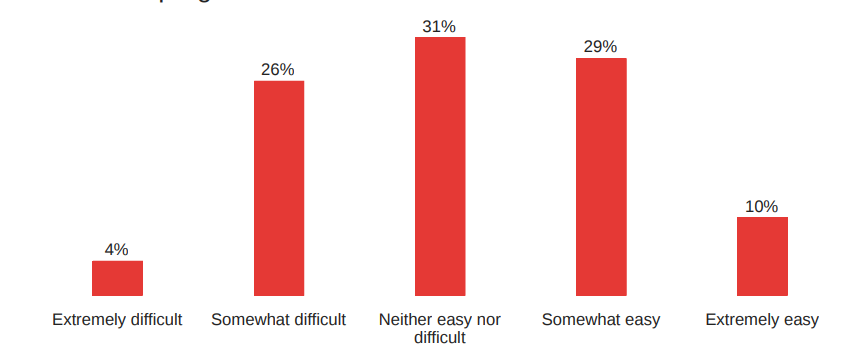 Oklahoma State Department of Health | State Plan Community Survey| 06.09.2023
29
Parent
How would you describe your experience accessing the home-based programs for yourself or your child?
Oklahoma State Department of Health | State Plan Community Survey| 06.09.2023
30
Response Options for Home-based Program Barriers
Clients are unaware of what is available
Cost
Finding facilities or providers that speak their language or understand their culture
Finding facilities or providers who are responsive to disabilities and accommodating to special needs
Lack of available facilities or providers in the community
Location
Transportation
Wait lists
Work schedule
Other
Oklahoma State Department of Health | State Plan Community Survey| 06.09.2023
31
Professional: What do you think are the most significant barriers to accessing home-based programs?
Oklahoma State Department of Health | State Plan Community Survey| 06.09.2023
32
[Speaker Notes: The top 3 out of ten.]
Parent: What do you think are the most significant barriers to accessing home-based programs?
33
Oklahoma State Department of Health | State Plan Community Survey| 06.09.2023
Parent: Do you know where to find home-based programs?
Oklahoma State Department of Health | State Plan Community Survey| 06.09.2023
34
Interesting Take Aways for Home-based Programs
The top three were the same for professionals and parents- (1) Unaware of what is available (2) Lack of available facilities or providers in the community (3) Wait lists.
42% of professionals believed transportation was a barrier to accessing home-based programs, while only 10% of parents felt it was a barrier.
Professionals selected 4 barriers on average, while parents selected 3.
7% of parents thought there were other barriers.
12% of professionals thought there were other barriers not listed.
Traumatic environments in homes
Distrust of community agencies
Challenging application processes
Cultural understanding and representation
Limited access to internet 7% of parents felt other things were a barrier.
Oklahoma State Department of Health | State Plan Community Survey| 06.09.2023
35
Experiences with Parent-Support Programs
Oklahoma State Department of Health | State Plan Community Survey| 06.09.2023
36
Professionals: Please indicate if you have REFERRED families to the following parent-support programs within the last three years:

Parents: Please indicate if you are AWARE of or have USED any of the following parent-support programs:
Oklahoma State Department of Health | State Plan Community Survey| 06.09.2023
37
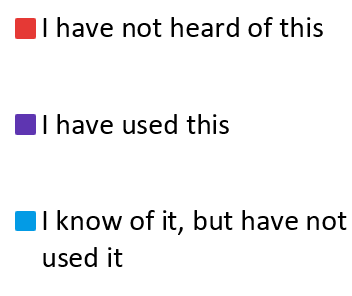 Professional						Parent
Oklahoma State Department of Health | State Plan Community Survey| 06.09.2023
38
Professional
How would you describe your clients' experience accessing the parent-support programs?
Oklahoma State Department of Health | State Plan Community Survey| 06.09.2023
39
Parent
How would you describe your experience accessing the parent-resource programs for yourself or your child?
Oklahoma State Department of Health | State Plan Community Survey| 06.09.2023
40
Response Options for to Parent-support Program Barriers
Clients are unaware of what is available
Cost
Finding facilities or providers that speak their language or understand their culture
Finding facilities or providers who are responsive to disabilities and accommodating to special needs
Lack of available facilities or providers in the community
Location
Transportation
Wait lists
Work schedule
Other
Oklahoma State Department of Health | State Plan Community Survey| 06.09.2023
41
Professional: What do you think are the most significant barriers to accessing parent-support programs?
Oklahoma State Department of Health | State Plan Community Survey| 06.09.2023
42
Parent: What do you think are the biggest challenges that prevented you from being able to use parent-support programs?
Oklahoma State Department of Health | State Plan Community Survey| 06.09.2023
43
Parent: Do you know where to find parent-support programs?
Oklahoma State Department of Health | State Plan Community Survey| 06.09.2023
44
Interesting Take Aways for Parent-Resource Programs
Transportation is noticed as a top 3 barrier for Professionals.
6/9 domains
Oklahoma State Department of Health | State Plan Community Survey| 06.09.2023
45
Experiences with Mental Health and Substance Treatment Programs
Oklahoma State Department of Health | State Plan Community Survey| 06.09.2023
46
Professionals: Please indicate if you have REFERRED families to the following mental health and substance abuse treatment programs within the last three years:

Parents: Please indicate if you are AWARE of or have USED any of the following mental health and substance abuse treatment programs:
Oklahoma State Department of Health | State Plan Community Survey| 06.09.2023
47
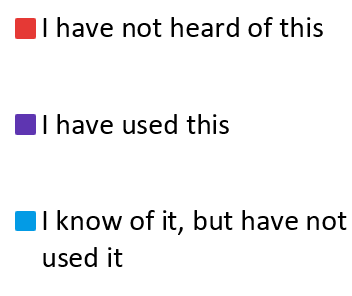 Professional						Parent
Oklahoma State Department of Health | State Plan Community Survey| 06.09.2023
48
Professional
How would you describe your clients' experience accessing the mental-health and substance abuse treatment programs?
Oklahoma State Department of Health | State Plan Community Survey| 06.09.2023
49
Parent
How would you describe your experience accessing the mental-health and substance abuse treatment programs for yourself or your child?
Oklahoma State Department of Health | State Plan Community Survey| 06.09.2023
50
[Speaker Notes: If professionals or parents answered that accessing a program was difficult or neutral, they were asked about barriers]
Response Options for Mental-health and Substance Abuse Treatment Program Barriers
Clients are unaware of what is available
Cost
Finding facilities or providers that speak their language or understand their culture
Finding facilities or providers who are responsive to disabilities and accommodating to special needs
Lack of available facilities or providers in the community
Location
Transportation
Wait lists
Work schedule
Other
Oklahoma State Department of Health | State Plan Community Survey| 06.09.2023
51
Professional: What do you think are the most significant barriers to accessing mental-health and substance abuse treatment programs?
Oklahoma State Department of Health | State Plan Community Survey| 06.09.2023
52
Parent: What do you think are the biggest challenges that prevented you from being able to use mental-health and substance abuse treatment programs?
Oklahoma State Department of Health | State Plan Community Survey| 06.09.2023
53
Parent: Do you know where to find mental-health and substance abuse treatment programs?
Oklahoma State Department of Health | State Plan Community Survey| 06.09.2023
54
Experiences with Resource Programs
Oklahoma State Department of Health | State Plan Community Survey| 06.09.2023
55
Professionals: Please indicate if you have REFERRED families to the following resource programs within the last three years:

Parents: Please indicate if you are AWARE of or have USED any of the following resource programs:
Oklahoma State Department of Health | State Plan Community Survey| 06.09.2023
56
Professional						Parent
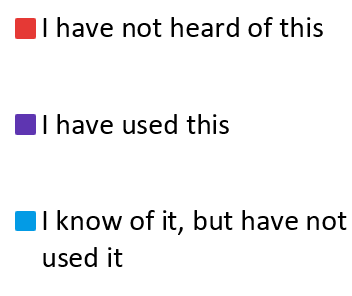 Oklahoma State Department of Health | State Plan Community Survey| 06.09.2023
57
Professional
How would you describe your clients' experience accessing the resource programs?
Oklahoma State Department of Health | State Plan Community Survey| 06.09.2023
58
Parent
How would you describe your experience accessing the resource programs for yourself or your child?
Oklahoma State Department of Health | State Plan Community Survey| 06.09.2023
59
Response Options for Resource Barriers
Clients are unaware of what is available
Cost
Finding facilities or providers that speak their language or understand their culture
Finding facilities or providers who are responsive to disabilities and accommodating to special needs
Lack of available facilities or providers in the community
Location
Transportation
Wait lists
Work schedule
Other
Oklahoma State Department of Health | State Plan Community Survey| 06.09.2023
60
Professional: What do you think are the most significant barriers to accessing resource programs?
Oklahoma State Department of Health | State Plan Community Survey| 06.09.2023
61
Professional: What do you think are the most significant barriers to accessing resource programs? (Other Text)
Some felt that the process to receive help from a resource program was too burdensome. 
Eligibility
Length of application
Issues with computer literacy
Many described inadequate customer service as a barrier to accessing resource programs.
Lack of personal interaction
Poor communication from staff
“Specific programs seem to change frequently and the only way we know about things to spend a lot of time looking them up and finding out all of the details. Our parents are not going to look online and try to find things.”- Burdensome
[Speaker Notes: 12% of professionals thought there were Other Barriers as reported by Providers.]
Parent: What do you think are the biggest challenges that prevented you from being able to use resource programs?
Oklahoma State Department of Health | State Plan Community Survey| 06.09.2023
63
Parent: What do you think are the biggest challenges that prevented you from being able to use resource programs? (Other Text)
Income Gap
Financial struggle, but too much income to qualify.
Many described inadequate customer service as a barrier to accessing resource programs.
Feeling unwelcomed by staff
Poor communication from staff
“I had a full time job and couldn’t make ends meet, but yet was told that the year of my vehicle was keeping from obtaining benefits”. –Income Gap
Oklahoma State Department of Health | State Plan Community Survey| 06.09.2023
64
Parent: Do you know where to find resource programs?
Oklahoma State Department of Health | State Plan Community Survey| 06.09.2023
65
Interesting Take Aways for Resource Programs
26% of parents thought transportation was a barrier, 79% of professionals thought it was a barrier
50% of professionals though work schedule was a barrier, 45% of parents thought it was a barrier.
Oklahoma State Department of Health | State Plan Community Survey| 06.09.2023
66
Experiences with Child-Care Resource Programs
Oklahoma State Department of Health | State Plan Community Survey| 06.09.2023
67
Professionals: Please indicate if you have REFERRED families to the following child-care resource programs within the last three years:

Parents: Please indicate if you are AWARE of or have USED any of the following child-care resource programs:
Oklahoma State Department of Health | State Plan Community Survey| 06.09.2023
68
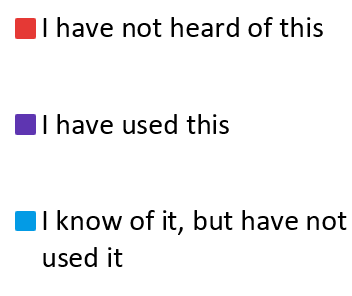 Professional						Parent
Oklahoma State Department of Health | State Plan Community Survey| 06.09.2023
69
Professional
How would you describe your clients' experience accessing the child-care resource programs?
Oklahoma State Department of Health | State Plan Community Survey| 06.09.2023
70
Parent
How would you describe your experience accessing the child-care resource programs?
Oklahoma State Department of Health | State Plan Community Survey| 06.09.2023
71
Response Options for Child-care Resource Barriers
Clients are unaware of what is available
Cost
Finding facilities or providers that speak their language or understand their culture
Finding facilities or providers who are responsive to disabilities and accommodating to special needs
Lack of available facilities or providers in the community
Location
Transportation
Wait lists
Work schedule
Other
Oklahoma State Department of Health | State Plan Community Survey| 06.09.2023
72
Professional: What do you think are the most significant barriers to accessing child-care resource programs?
Oklahoma State Department of Health | State Plan Community Survey| 06.09.2023
73
Professional: What do you think are the most significant barriers to accessing child-care programs? (Other Text)
“Many areas of high need do not have any services and reply on in home care which may not meet health, safety and education standards. These programs and homes need much more support and are not considered as the great support they are.”-
Many professionals felt child-care programs were unobtainable to parents.
Affordability
Lack of facilities
Closed during evening hours
Income guidelines for help are too low, therefore, unobtainable by many.
Oklahoma State Department of Health | State Plan Community Survey| 06.09.2023
74
Parent: What do you think are the biggest challenges that prevented you from being able to use child-care resource programs?
Oklahoma State Department of Health | State Plan Community Survey| 06.09.2023
75
Parent: Do you know where to find child-care resource programs?
Oklahoma State Department of Health | State Plan Community Survey| 06.09.2023
76
Interesting Take Aways for Child-Care Resource Programs
41% of parents said they knew how to locate child-care resource programs.
The response options listed for barriers seems to comprehensively cover all reasons for not accessing child-care programs.
Oklahoma State Department of Health | State Plan Community Survey| 06.09.2023
77
Experiences with Employment Programs
Oklahoma State Department of Health | State Plan Community Survey| 06.09.2023
78
Professionals: Please indicate if you have REFERRED families to the following employment programs within the last three years:

Parents: Please indicate if you are AWARE of or have USED any of the following employment programs:
Oklahoma State Department of Health | State Plan Community Survey| 06.09.2023
79
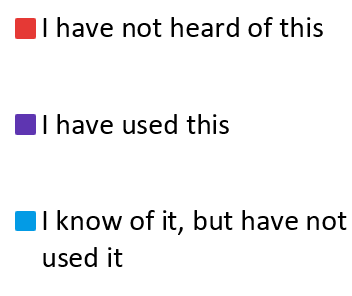 Professional						Parent
Oklahoma State Department of Health | State Plan Community Survey| 06.09.2023
80
Professional
How would you describe your clients' experience accessing the employment programs?
Oklahoma State Department of Health | State Plan Community Survey| 06.09.2023
81
Parent
How would you describe your experience accessing the employment programs for yourself or for your child?
Oklahoma State Department of Health | State Plan Community Survey| 06.09.2023
82
Response Options for Employment Barriers
Clients are unaware of what is available
Cost
Finding facilities or providers that speak their language or understand their culture
Finding facilities or providers who are responsive to disabilities and accommodating to special needs
Lack of available facilities or providers in the community
Location
Transportation
Wait lists
Work schedule
Other
Oklahoma State Department of Health | State Plan Community Survey| 06.09.2023
83
Professional: What do you think are the most significant barriers to accessing employment programs?
Oklahoma State Department of Health | State Plan Community Survey| 06.09.2023
84
[Speaker Notes: The top 3 out of ten.]
Professional: What do you think are the most significant barriers to accessing employee programs? (Other Text)
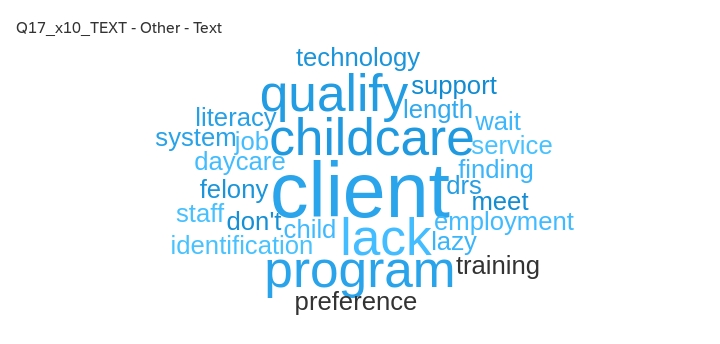 “
Many professionals thought that issues with childcare was the most significant barrier to accessing employee programs.

Lack of technical competency.
Poor computer literacy
Lack of training
Parent: What do you think are the biggest challenges that prevented you from being able to use employment programs?
Oklahoma State Department of Health | State Plan Community Survey| 06.09.2023
86
Employment; and Parent: What resources and services in your community are most effective at meeting you or child’s needs? (an example of across data analysis)
“I haven’t made use of many social services. So I don’t really know. We have both had to access unemployment services recently. The people there have been very helpful. But it was very difficult to get the money and we both were rejected because we didn’t jump through the right hoops (registering properly for the job hunting website).”
"I feel like I am living in extreme poverty, but have hardly any resources as someone who doesn't fall within the guidelines. It makes me not want to keep my job that pays decent. I want to improve my daughter's and I's life so that I do not have to rely on the government, but it is nearly impossible. I am not living a life, I am busting my tail end to just survive painfully and somewhat miserably, but I have to put on a good face to be a mother.”
“We have both had to access unemployment services recently. The people there have been very helpful. But it was very difficult to get the money and we both were rejected because we didn’t jump through the right hoops (registering properly for the job hunting website).”
Oklahoma State Department of Health | State Plan Community Survey| 06.09.2023
87
Parent: Do you know where to find employment programs?
Oklahoma State Department of Health | State Plan Community Survey| 06.09.2023
88
Interesting Take Aways for Employment Programs
46% of parents felt that they knew how to locate employment programs
Oklahoma State Department of Health | State Plan Community Survey| 06.09.2023
89
Experiences with Education Programs
Oklahoma State Department of Health | State Plan Community Survey| 06.09.2023
90
Professionals: Please indicate if you have REFERRED families to the following education programs within the last three years:

Parents: Please indicate if you are AWARE of or have USED any of the following education programs:
Oklahoma State Department of Health | State Plan Community Survey| 06.09.2023
91
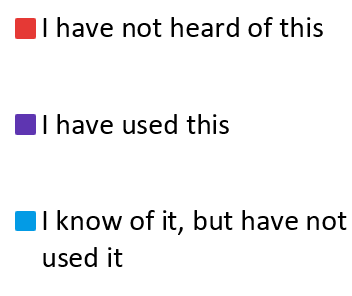 Professional						Parent
Oklahoma State Department of Health | State Plan Community Survey| 06.09.2023
92
Professional
How would you describe your clients' experience accessing the education programs?
Oklahoma State Department of Health | State Plan Community Survey| 06.09.2023
93
Parent
How would you describe your experience accessing the education programs?
Oklahoma State Department of Health | State Plan Community Survey| 06.09.2023
94
Response Options for Education Barriers
Clients are unaware of what is available
Cost
Finding facilities or providers that speak their language or understand their culture
Finding facilities or providers who are responsive to disabilities and accommodating to special needs
Lack of available facilities or providers in the community
Location
Transportation
Wait lists
Work schedule
Other
Oklahoma State Department of Health | State Plan Community Survey| 06.09.2023
95
Professional: What do you think are the most significant barriers to accessing education programs?
Oklahoma State Department of Health | State Plan Community Survey| 06.09.2023
96
Professional: What do you think are the most significant barriers to accessing education programs? (Other Text)
Some felt that there were systematic barriers that prevented parents from accessing education programs.
Poor Internet connectivity
Proof of residential requirements
Changing back to in person classes
Many said that childcare was the most significant barrier to accessing education programs.
Lack of childcare
Some also felt that there were intrapersonal barriers.
Learning disabilities
Low self-efficacy
“Often in cycles of crisis [sic] make the stability required for education almost impossible”-Systematic Barriers
“Believing they can do it.”- Intrapersonal Barrier
Parent: What do you think are the biggest challenges that prevented you from being able to use education programs?
Oklahoma State Department of Health | State Plan Community Survey| 06.09.2023
98
Parent: What do you think are the biggest challenges that prevented you from being able to use education programs? (Other Text)
While few comments were made by parents, the few that were indicated feeling confused or that the process was too burdensome. 
Overwhelming
Complicated
Confusing
Burdensome
“Too complicated-too much paperwork.” Process
“Figuring out how to fill out the forms.”-  Process
Parent: Do you know where to find education programs?
Oklahoma State Department of Health | State Plan Community Survey| 06.09.2023
100
Interesting Take Aways for Education Programs
54% of parents felt that they knew how to locate education programs.
Oklahoma State Department of Health | State Plan Community Survey| 06.09.2023
101
Experiences with Insurance and Healthcare Programs
Oklahoma State Department of Health | State Plan Community Survey| 06.09.2023
102
Professionals: Please indicate if you have REFERRED families to the following insurance/healthcare programs within the last three years:

Parents: Please indicate if you are AWARE of or have USED any of the following insurance/healthcare programs:
Oklahoma State Department of Health | State Plan Community Survey| 06.09.2023
103
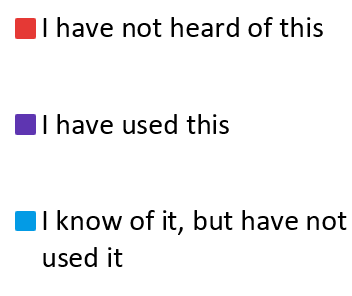 Professional						Parent
Oklahoma State Department of Health | State Plan Community Survey| 06.09.2023
104
Professional
How would you describe your clients' experience accessing the insurance/healthcare programs?
Oklahoma State Department of Health | State Plan Community Survey| 06.09.2023
105
Parent
How would you describe your experience accessing the insurance/healthcare programs?
Oklahoma State Department of Health | State Plan Community Survey| 06.09.2023
106
Response Options for Insurance/Healthcare Barriers
Clients are unaware of what is available
Cost
Finding facilities or providers that speak their language or understand their culture
Finding facilities or providers who are responsive to disabilities and accommodating to special needs
Lack of available facilities or providers in the community
Location
Transportation
Wait lists
Work schedule
Other
Oklahoma State Department of Health | State Plan Community Survey| 06.09.2023
107
Professional: What do you think are the most significant barriers to accessing insurance/healthcare programs?
Oklahoma State Department of Health | State Plan Community Survey| 06.09.2023
108
Parent: What do you think are the biggest challenges that prevented you from being able to use insurance/healthcare programs?
Oklahoma State Department of Health | State Plan Community Survey| 06.09.2023
109
Parent: Do you know where to find insurance/healthcare programs?
Oklahoma State Department of Health | State Plan Community Survey| 06.09.2023
110
Interesting Take Aways for Insurance/Healthcare Programs
Only 31% of parents felt sure that they could find insurance/healthcare programs
Oklahoma State Department of Health | State Plan Community Survey| 06.09.2023
111
Experiences with Disability Programs
Oklahoma State Department of Health | State Plan Community Survey| 06.09.2023
112
Professionals: Please indicate if you have REFERRED families to the following disability programs within the last three years:

Parents: Please indicate if you are AWARE of or have USED any of the following disability programs:
Oklahoma State Department of Health | State Plan Community Survey| 06.09.2023
113
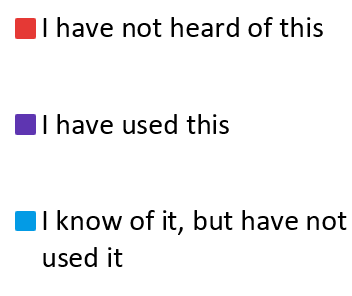 Professional						Parent
Oklahoma State Department of Health | State Plan Community Survey| 06.09.2023
114
Professional
How would you describe your clients' experience accessing the disability programs?
Oklahoma State Department of Health | State Plan Community Survey| 06.09.2023
115
Parent
How would you describe your experience accessing the disability programs for yourself or for your child?
Oklahoma State Department of Health | State Plan Community Survey| 06.09.2023
116
Response Options for Disability Program Barriers
Clients are unaware of what is available
Cost
Finding facilities or providers that speak their language or understand their culture
Finding facilities or providers who are responsive to disabilities and accommodating to special needs
Lack of available facilities or providers in the community
Location
Transportation
Wait lists
Work schedule
Other
Oklahoma State Department of Health | State Plan Community Survey| 06.09.2023
117
Professional: What do you think are the most significant barriers to accessing disability programs?
Oklahoma State Department of Health | State Plan Community Survey| 06.09.2023
118
[Speaker Notes: The top 3 out of ten.]
Professional: What do you think are the most significant barriers to accessing disability programs? (Other Text)
“Family advocacy is often too little too late and historically successful methods to network are crashed by systems of service focused on billing criteria or other points of exclusion”-Bottlenecking
Some felt that there the disability programs were not efficient and that this caused people to miss out on receiving help.
Slow responses
Lack of communication between providers and agencies
Bottle necking during approval process
Some professionals also thought that the parents lacked necessary knowledge or ability to navigate the system.
Low computer/technology literacy
“The applications are very long-hard for someone with disabilities to complete without someone helping them.”- Navigation Challenges
Parent: What do you think are the biggest challenges that prevented you from being able to use disability programs?
Oklahoma State Department of Health | State Plan Community Survey| 06.09.2023
120
Parent: Do you know where to find disability programs?
Oklahoma State Department of Health | State Plan Community Survey| 06.09.2023
121
Interesting Take Aways for Disability Programs
Overall professionals thought it was more difficult for parents to access disability programs. 
Professionals, 16%- Easy
Parents, 32%- Easy

Only 26% of parents felt sure they would know how to locate disability programs.
Oklahoma State Department of Health | State Plan Community Survey| 06.09.2023
122
Additional Shared Questions
Oklahoma State Department of Health | State Plan Community Survey| 06.09.2023
123
Professional: What resources and services in your community are the most effective in meeting your community’s needs?
“Government funded programs. Non profit organizations are struggling majorly for funding and ability to hire enough people to meet the need.”
“The warmline, child care resource and referrals, child care locator, family builders, parents as teachers, resources from various entities regarding child health and safety.”
“Having a one-stop center where families can access many different services in one location. Having bicultural and bilingual staff.”
Oklahoma State Department of Health | State Plan Community Survey| 06.09.2023
124
Parent: What resources and services in your community are the most effective in meeting your community’s needs?
“Right now - public schools, DDS, DHS, SoonerCare.  I have a teen in public schools and an adult disabled son living at home.”
“Education is most effective, however we have needs that are unmet in our community, specifically mental health.”
“With my sons, OKSA was such an incredibly valuable lifeline, and so was my foster agency.”
Oklahoma State Department of Health | State Plan Community Survey| 06.09.2023
125
Professional: What resources and services in your community are the least effective in meeting your community’s needs?
“High barrier emergency homeless shelters. rental and utility assistance - hard to access and does not cover deposits and other key bills.”
“There are very few services available in our area. In rural NWOK we have many services "available", however, when referring clients, co-workers, or peers - many of those services are understaffed and too thinly stretched to be able to service our area.”
“Lack of resources/agencies/programs that are in ALL native languages spoken in the area.”
Oklahoma State Department of Health | State Plan Community Survey| 06.09.2023
126
Parent: What resources and services in your community are the least effective in meeting your community’s needs?
“Lack of funding mostly and apparent miss appropriation of existing funding and the people of the community needs to step up and clean up our community it looks like a pig sty “
“The way the DHS daycare assistance just cuts people off. I think we also need to take into account of inflation. I think yall leaving out the people who make more than what yall consider to be under the poverty line is not effective.”
“Those that are based only on income and do not include middle class families who want to learn more and be the best parent for their children”
Oklahoma State Department of Health | State Plan Community Survey| 06.09.2023
127
Oklahoma State Department of Health | State Plan Community Survey| 06.09.2023
128